01
YEAR IN REVIEW
GLOBAL RECORDED MUSIC INDUSTRY: 2023
2023 was the ninth consecutive year of growth in global recorded music revenues, with an acceleration on the 9.0% growth in 2022 to growth of 10.2% in 2023.
US$28.6bn
GLOBAL RECORDED MUSIC REVENUES 2023
+US$2.7bn
GLOBAL RECORDED MUSIC REVENUE GROWTH 2023 ($)
+10.2%
GLOBAL RECORDED MUSIC REVENUE GROWTH 2023 (%)
GLOBAL DEMAND FOR MUSIC REACHED ALL-TIME HIGHS
US$25.3bn
GLOBAL DIGITAL & PHYSICAL MUSIC REVENUES 2023

Digital & physical revenues (combined) exceeded US$25 billion for the first time ever
+9.7%
DIGITAL
+9.5%
PERFORMANCE RIGHTS
+13.4%
PHYSICAL
+4.7%
SYNCHRONISATION
Revenue growth across every market reported by IFPI

→ Each of the 58 markets reported by IFPI saw growth in recorded music revenues in 2023, with 12 of the top 20 markets reporting double-digit percentage revenue growth
Growth across multiple formats


→ 2023 marked the third consecutive year where physical, digital, performance rights and synchronisation revenues
Have simultaneously grown.
>US$1bn
STREAMING REVENUES 2023

Germany became a streaming market worth more than US$1 billion for the first time in 2023
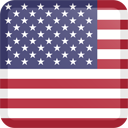 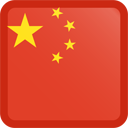 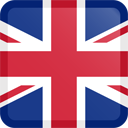 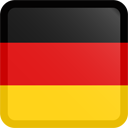 GLOBAL GROWTH ACCELERATED IN 2023
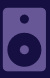 +11.2% 
GLOBAL
SUBSCRIPTION
STREAMING REVENUE
GROWTH 2023
+14.3% 
GLOBAL
USERS OF SUBSCRIPTION
ACCOUNTS
GROWTH 2023
>0.5bn
GLOBAL
SUBSCRIPTION
ACCOUNTS
2023
+13.6% 
GLOBAL
CD REVENUE
GROWTH 2023
+15.4% 
GLOBAL
VINYL REVENUE
GROWTH 2023
+5.O% 
GLOBAL
MUSIC VIDEO REVENUE
GROWTH 2023
US$2.7bn
GLOBAL
PERFORMANCE RIGHTS REVENUES 2023
>US$1bn
GLOBAL
REVENUES FROM SOCIAL MEDIA AND SHORT-FORM VIDEO PLATFORMS  2023
US$632M
GLOBAL
SYNCHRONISATION REVENUES 2023
Global revenue growth from subscription streaming accelerated in 2023

→ Global revenue growth from subscription streaming accelerated in 2023, due to growth in the number of subscription accounts and assisted by the impact of price increases across major global streaming platforms in many markets.
Superfan culture drives physical growth across all three formats

→ Global physical revenues exceeded US$5 billion for the first time since 2015. 2023 also marked the first time since 1999 that all physical formats increased revenues in a single year.
Other licensing income

→ On top of the core physical and digital revenue streams, record labels generate revenue streams in additional ways.
IFPI GLOBAL CHARTS: 2023
Superfan culture  
The emerging phenomenon of the modern superfan drove the acceleration of physical revenue growth in 2023 as devoted fandoms such as Taylor Swift’s Swifties and SEVENTEEN’s Carat collected multiple variants of their favourite artists’ latest releases. This growth has been powered in recent years by the global emergence of K-Pop fan culture.
IFPI Global Chart Award Winners: 2023 
The biggest artist, single and albums of 2023
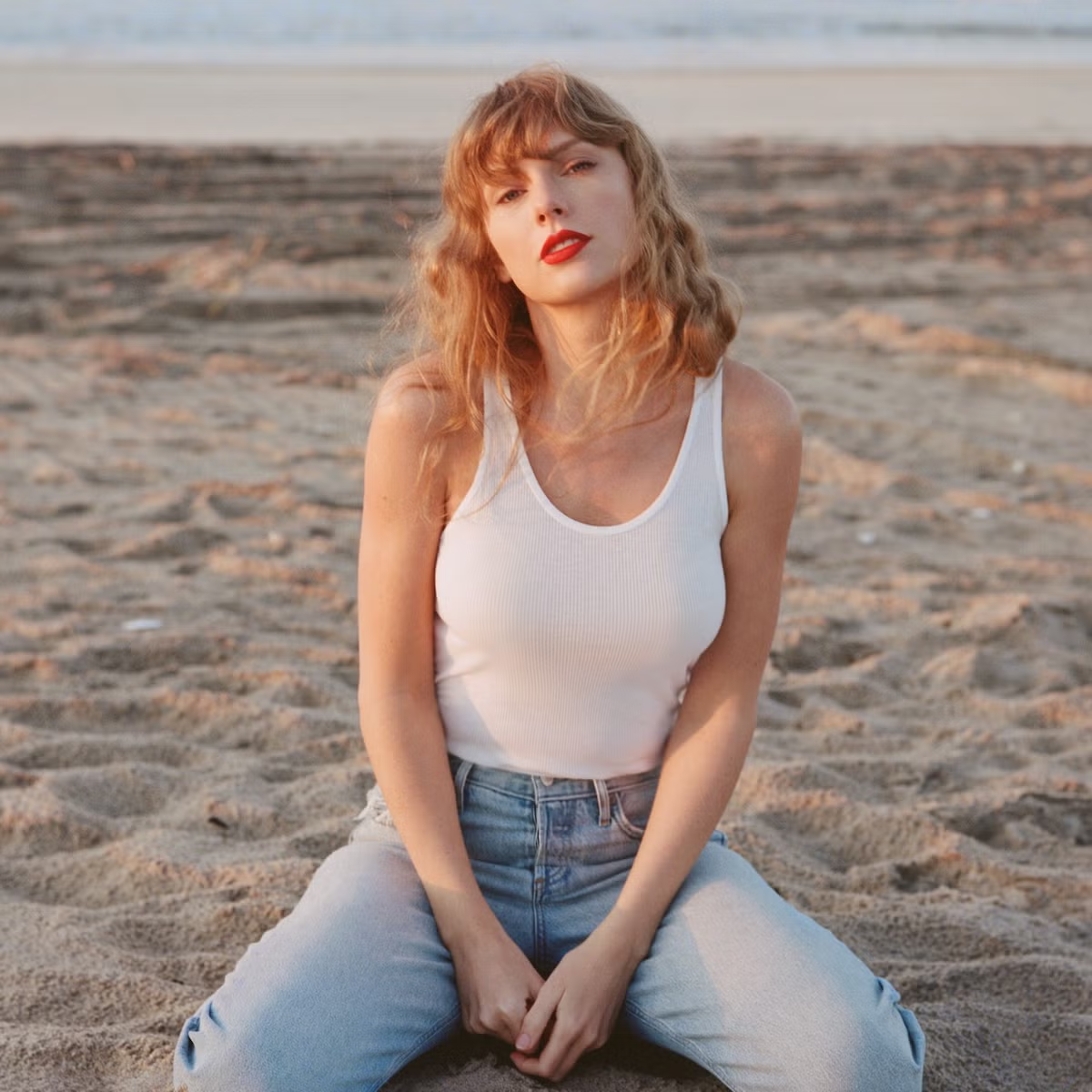 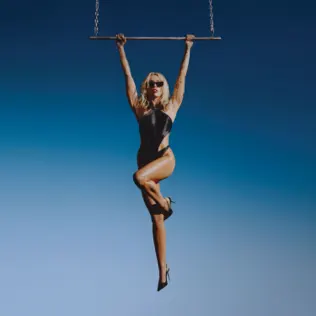 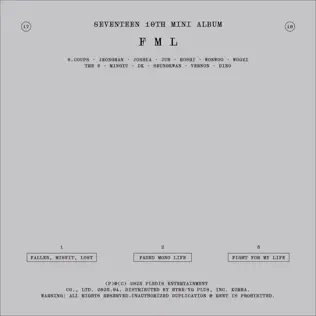 19/20
The number of albums in the IFPI Global Album Sales Chart in 2023 that were K-Pop releases
6/20
The number of artists in the IFPI Global Artist Chart in 2023 that were from South Korea
IFPI Global Artist Chart
Taylor Swift
IFPI Global Single Chart
Flowers
Miley Cyrus
IFPI Global Album Chart
FML
SEVENTEEN
Breakthrough Global Artists
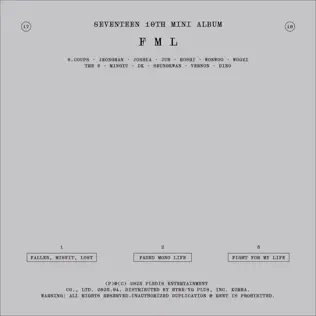 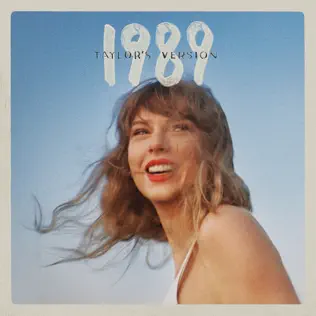 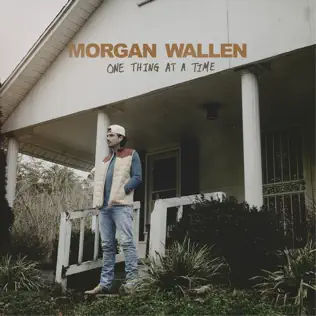 Eight artists made their debut entry on the IFPI Global Artist Chart, the highest amount since 2016. 

Country artist Morgan Wallen and R&B artist SZA reached the top 20 on the IFPI Global Artist Chart for the first time, as did J-Pop duo King & Prince.
8/20
 NEW ENTRIES
IFPI Global Album Sales Chart
FML
SEVENTEEN
IFPI Global Vinyl Album Chart
1989 (Taylor’s Version)
Taylor Swift
IFPI Global Streaming Album Chart
One Thing At A Time
Morgan Wallen
Rema became the first ever Nigerian artist to feature on the IFPI Global Single Chart, with his (and Selena Gomez’s) global hit Calm Down, whilst Yng Lvcas and Peso Pluma became the first Mexican artists to feature (also on the IFPI Global Single Chart) with  La Bebe.
02
FORMATS
FORMAT OVERVIEW – 2023 SNAPSHOT
Streaming maintained its majority share of global revenues and increased slightly to 67.3% (2022: 67.25%). Physical was the fastest growing format and reached its highest level of revenues since 2015.
SYNCHRONISATION
STREAMING
PERFORMANCE RIGHTS
DOWNLOADS & OTHER DIGITAL
PHYSICAL
Note: YoY Share change is expressed in share points, e.g. a share change from 50.2% to 51.7% is expressed as “+1.5pts”.
FORMAT OVERVIEW: THE EVOLVING REVENUE MIX
All formats (except downloads) saw revenue growth in 2023. Streaming has seen the most significant growth over the last five years, with a CAGR of 15.9%, and physical has picked up following three consecutive years of growth.
CAGR
+15.9%
+7.2%
+3.3%
-10.1%
+9.3%
FORMAT OVERVIEW: PHYSICAL & DIGITAL GROWTH
Physical & digital revenue growth (combined) has been double-digits in four of the last five years. Physical and digital have both grown for the last three consecutive years.
REVENUE GROWTH ACROSS STREAMING FORMATS
Subscription streaming added US$1.4 billion in revenue growth, driven by subscription account growth and price increases. Both ad-supported formats also grew and exceeded $5bn in combined revenues for the first time.
STREAMING SUB-FORMAT GROWTH
AD-SUPPORTED VIDEO STREAMING
AD-SUPPORTED AUDIO STREAMING
SUBSCRIPTION STREAMING
REVENUE GROWTH ACROSS PHYSICAL FORMATS
Physical revenues grew by 13.4%; the first time in the digital age that these revenues have grown ahead of digital revenues (+9.7%). US$353m in CD revenues was added, the highest revenue growth for CD since 1999.
PHYSICAL SUB-FORMAT CHANGE
MUSIC VIDEO
VINYL
CD
03
REGIONS
REGIONAL OVERVIEW – 2023 SNAPSHOT
All regions saw revenue growth for the third consecutive year. Sub-Saharan Africa was the fastest growing region (+24.7%), whilst Asia added the most revenues (+US$847m).
MENA & SUB-SAHARAN AFRICA
USA & CANADA
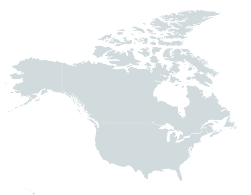 AUSTRALASIA
EUROPE
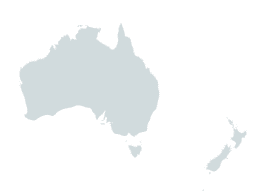 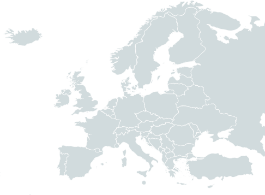 LATIN AMERICA
ASIA
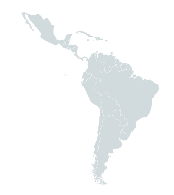 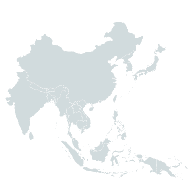 REGIONAL OVERVIEW – EVOLUTION OF REVENUES
Five of the seven regions have recorded double-digit percentage compound average growth rates (CAGR) since 2019.
CAGR
+10.3%
+8.4%
+14.4%
+23.5%
+7.1%
+29.0%
+15.1%
REGIONAL FORMAT SPLIT
Streaming accounted for over 60% of revenues in every region, except for Asia, where physical accounted for a significant portion of the region’s revenues.
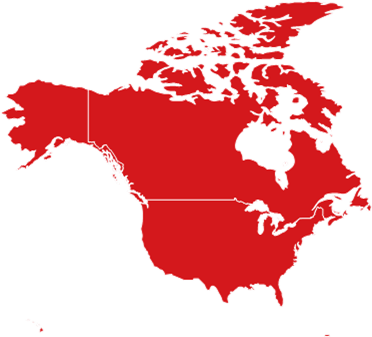 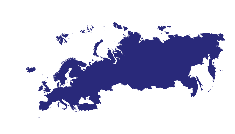 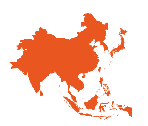 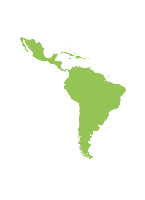 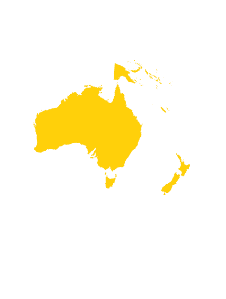 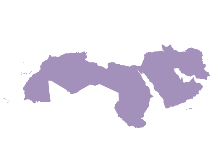 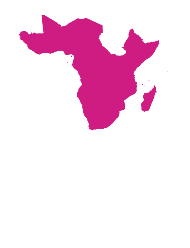 ACCELERATED GROWTH IN ASIA
Asia added the most revenue growth (+US$847m) of all regions in 2023, for the second year running.  Asia (excluding Japan) revenues continued to pull ahead of Japan’s, having overtaken in 2022.
Largest Asian markets by revenue: 2023
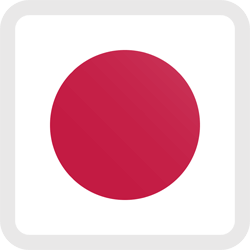 +20.7%
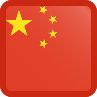 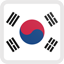 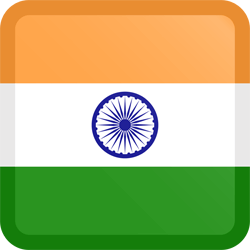 +7.6%
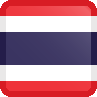 2022
2023
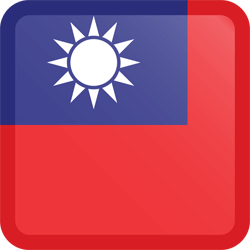 USA & CANADA GROWTH
The USA & Canada region remained the largest region globally, with broad-based growth across all formats, but driven most by streaming.
EUROPE’S GROWTH DRIVEN BY STREAMING
Europe recorded its fifth consecutive year of growth, bringing the size of region to US$8.0 billion in 2023. Streaming added the most revenues (+US$511m) and physical added US$72m, following a decline in 2022.
Largest markets by revenue: 2023
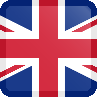 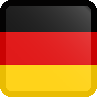 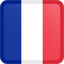 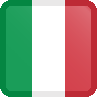 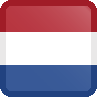 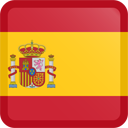 04
TOP 10 MARKETS
TOP 10 MARKETS
The top 10 market rankings have remained the same in 2023, following China overtaking France to reach #5 in 2022.
4
8
6
3
Germany
+7.0% - US$1.6bn
UK
+8.1% - US$1.9bn
Canada
+12.2% - US$660m
France
+4.4% - US$1.2bn
5
China
+25.9% - US$1.5bn
2
Japan
+7.6% - US$2.7bn
1
USA
+7.2% - US$11.0bn
7
South Korea
+13.1% - US$834m
9
10
Australia
+11.3% - US$506m
Brazil
+13.4% - US$574m
1. USA | US$11.0 BN | +7.2%
US$1.3 billion
USA physical revenues grew by 16.3% to reach US$1.3 billion. If considered as a stand-alone market, USA physical would rank above France as the sixth largest market in the world.

Accelerated growth
The rate of USA’s growth has also accelerated, with a step change from US$483m added in 2022 (with growth of 4.9%) to US$738m added in 2023 (and 7.2% growth).

Record breaker Taylor Swift
USA artist Taylor Swift won the IFPI Global Recording Artist Award in 2023, a record breaking fourth time at the top of the chart.
2. JAPAN | US$2.7 BN | +7.6%
Growth from all physical formats 
For the first time on record, all physical formats recorded growth in Japan in 2023. Japan remained the largest market for physical revenues, with a global share of 29.5% and physical revenue growth of 5.5% in 2023. 

#4 market by digital revenues
Japan became the 4th largest digital market in 2023, with digital revenues growing by 11.5% to US$1.1billion.

IFPI Global Chart debut
J-Pop duo King & Prince made their debut on the IFPI Global Artist Chart as the 20th biggest act of 2023.
3. UK | US$1.9 BN | +8.1%
#1 European market
With its ninth consecutive year of growth, the UK has retained its position as the largest market in Europe, and the third largest globally.

>US$1bn subscription streaming revenues
The UK became a US$1 billion subscription streaming market, joining the USA to become only the second market to have ever reached this level.

Harry Styles’ As It Was remained on IFPI Global Single Chart for a second year
The 2022 winner appeared for two consecutive years as the song reached #5 in 2023.
4. GERMANY | US$1.6 BN | +7.0%
>US$1bn streaming revenue
Germany’s growth in 2023 was largely linked to the growth of streaming, which crossed US$1billion for the
first time joining USA, UK and China
to become the fourth market
to achieve this milestone.

#1 European market for ad-supported streaming
Germany retained its position as the leader in ad-supported streaming in Europe for the 3rd consecutive year, with growth of 12.9% recorded in 2023.

Komet broke records
The collaboration between Udo Lindenberg and Apache 207 became the longest-running #1 of all time in Germany as it held the top spot for 21 weeks.
5. CHINA | US$1.5 BN | +25.9%
Fastest growing in Top 20
China recorded the fastest growth rate in the Top 20 markets for 2023 at 25.9%.

#1 number of subscriptions
China overtook the USA as the largest market by number of users of subscription streaming accounts globally.

#2 largest digital market
China became the second-largest global digital market in 2023 ahead of the UK. China also overtook Germany in 2023 as the #4 largest market in terms of physical and digital revenues.
6. FRANCE | US$1.2 BN | +4.4%
3 years of revenue growth
2023 marked France’s third
consecutive year of growth, following a decline in 2020.

Streaming drove growth
Streaming was the fastest growing format for France in 2023, with growth of 8.0%.

Local artist popularity
All ten of the top 10 albums on SNEP's 2023 year-end chart were from domestic artists, led by Werenoi’s Carré.
7. SOUTH KOREA | US$834 M | +13.1%
Physical growth 
Physical revenues grew by 33.5% and added US$74 million in revenue growth, driven by CD which accounted for 93.7% of physical revenues in the market.

>US$500m digital revenues
Digital revenues surpassed US$500m for the first time and accounted for 61.7% of South Korea’s revenues.

K-Pop broke records on 2023 IFPI Global Charts
A record-breaking six K-Pop acts appeared in the IFPI Global Artist Chart, while K-Pop releases occupied 19 of the top 20 IFPI Global Album Sales Chart spots.
8. CANADA | US$660 M | +12.2%
>$500m streaming revenues
Streaming revenues passed US$500 million for the first time, growing by 8.6% in 2023.

Vinyl growth
Vinyl revenues in Canada increased by 30.2%, with seven of Canada’s top selling albums featured in the IFPI Global Vinyl Album Chart in 2023. 
  
The Weeknd made four appearances on the 2023 IFPI Global Single Chart
The Canadian singer had four of the biggest global songs of the year including Die For You (with Ariana Grande) and Creepin’ (with Metro Boomin and 21 Savage).
9. BRAZIL | US$574 M | +13.4%
#1 Latin American market
Brazil retained its position as the largest market in Latin America. It was also the ninth largest recorded music market globally for a second consecutive year.

Streaming revenues drive growth
Streaming revenues accounted for over 87% of Brazil’s revenues. Subscription streaming achieved the strongest growth of the digital sub-formats, recording a 21.9% increase to a record high of US$328 million.

Ana Castela was 2023’s most streamed artist
The Brazilian artist was #1 on the year-end national artist chart and appeared in three of the top 10 year-end tracks.
10. AUSTRALIA | US$506 M | +11.3%
>US$500m in recorded music revenues
Australia surpassed US$500m in recorded music revenues which meant that for the first time, every market in the top 10 global markets exceeded US$500m. 

13th year of vinyl growth
Australia recorded its 13th consecutive year of vinyl revenue growth. Vinyl revenues increased by 14.1% in 2023.  

Taylor Swift dominated year-end album chart
The American artist occupied half of the year-end top 10 spots in Australia, including the top two with 1989 (Taylor’s Version) and Midnights.